CS162Operating Systems andSystems ProgrammingLecture 19Filesystems 1: Performance (Con’t), Queueing Theory, Filesystem Design
November 2nd, 2020
Prof. John Kubiatowicz
http://cs162.eecs.Berkeley.edu
Head
Cylinder
Software
Queue
(Device Driver)
Hardware
Controller
Media Time
(Seek+Rot+Xfer)
Request
Result
Recall: Magnetic Disks
Track
Cylinders: all the tracks under the head at a given point on all surfaces
Read/write data is a three-stage process:
Seek time: position the head/arm over the proper track
Rotational latency: wait for desired sector to rotate under r/w head
Transfer time: transfer a block of bits (sector) under r/w head
Sector
Platter
Disk Latency = Queueing Time + Controller time +
                        Seek Time + Rotation Time + Xfer Time
Recall: Typical Numbers for Magnetic Disk
Response
Time (ms)
300
Controller
User
Thread
I/O
device
200
Queue
[OS Paths]
100
Response Time = Queue + I/O device service time
0
100%
0%
Throughput  (Utilization)
                   (% total BW)
Recall: Overall Performance for I/O Path
Performance of I/O subsystem
Metrics: Response Time, Throughput 
Effective BW = transfer size / response time
Contributing factors to latency:
Software paths (can be loosely modeled by a queue)
Hardware controller
I/O device service time
Queuing behavior:
Can lead to big increases of latency as utilization increases
Solutions?
Sequential Server Performance
…
L
L
L
L
L
time
Single Pipelined Server
L
L
L
L
L
L
L
L
L
divided over distinct resources
logical operation
…
time
Example Systems “Pipelines”
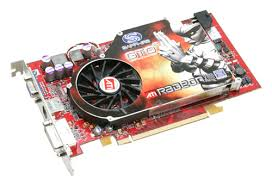 I/O Processing
Lower Driver
Upper Driver
File 
System
syscall
User Process
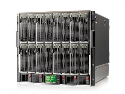 Communication
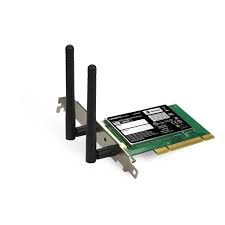 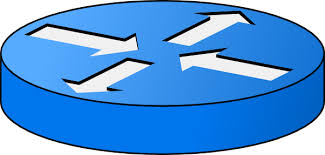 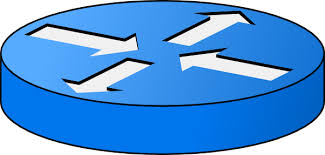 Anything with queues between operational process behaves roughly “pipeline like”
Important difference is that “initiations” are decoupled from processing
May have to queue up a burst of operations
Not synchronous and deterministic like in 61C
Multiple Servers
L
k
…
Example Systems “Parallelism”
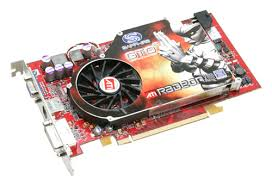 I/O Processing
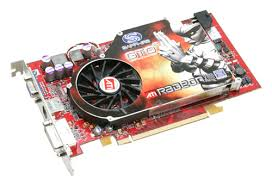 syscall
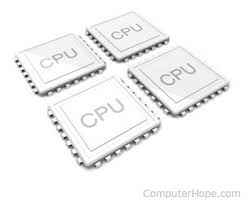 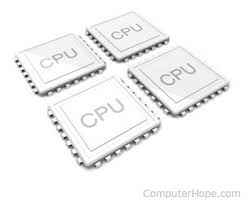 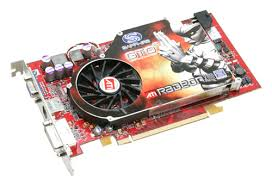 File 
System
Upper Driver
Lower Driver
User Process
User Process
User Process
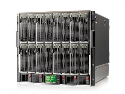 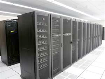 Communication
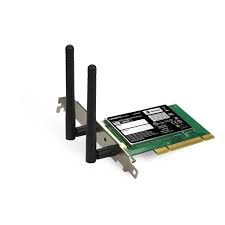 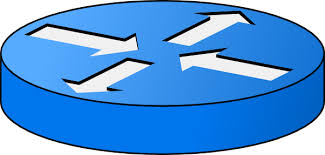 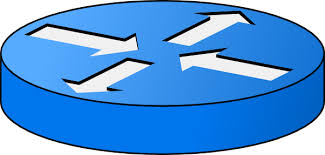 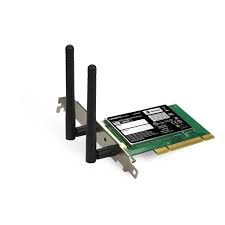 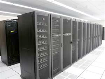 Parallel Computation, Databases, …
A Simple Systems Performance Model
e.g., flow: gal per min
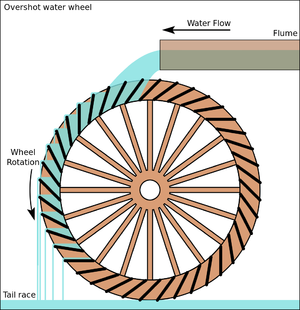 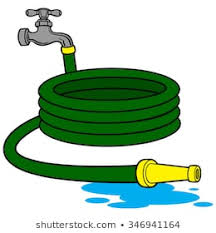 “Service Time”
A Simple Systems Performance Model
e.g., flow: gal per min
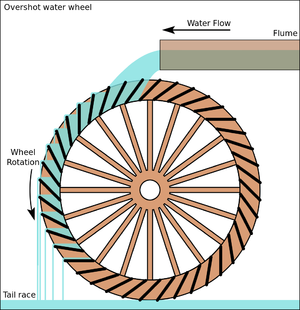 “Service Time”
In any stable system 
Average arrival rate = Average departure rate 
The number of “things” in a system is equal to the bandwidth times the latency (on average)
N (jobs) = λ (jobs/s) x L (s)
Applies to any stable system
Can be applied to an entire system:
Including the queues, the processing stages, parallelism, whatever
Or to just one processing stage:
i.e., disk I/O subsystem, queue leading into a CPU or I/O stage, …
N
arrivals
departures
λ
L
A Simple Systems Performance Model
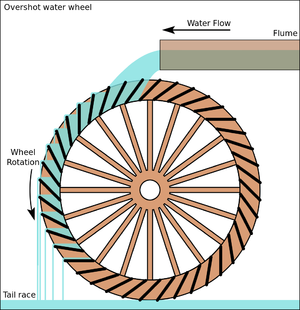 Ideal System Performance
asymptotic peak rate
14
Two Related Questions
What about “internal” queues?
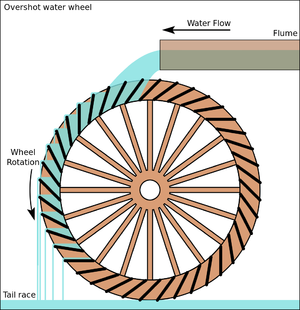 Bottleneck Analysis
L
L
L
L
L
L
L
…
time
Overall System: Series of Stages
Bottleneck Analysis
Each stage has its own queue and maximum service rate
Suppose the green stage is the bottleneck
Overall System: Series of Stages
Bottleneck Analysis
System Model: Bottleneck Stage
Example: Servicing a Highly Contended Lock
Queue of waiting threads
…
All try to grab lock
Critical section guarded by lock
…
Two Related Questions
Tank represents queue of bottleneck stage, including queues of previous stages, in case of backpressure
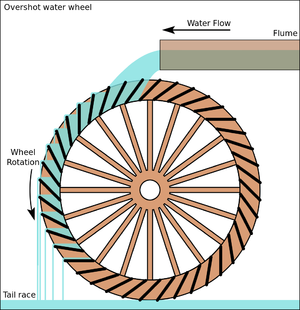 A Simple Systems Performance Model
Useful to apply this model to:
Bottleneck stage
Entire system up to and including bottleneck stage
Entire system
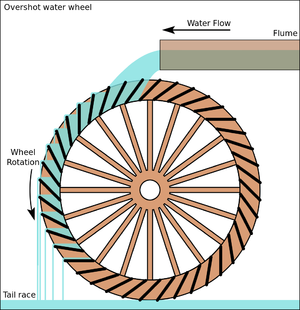 Latency (Response Time)
Queue
Processing Stage (Server)
Total latency (response time): queuing time + service time
Service time depends on the underlying operation
For CPU stage, how much computation
For I/O stage, characteristics of the hardware
What about the queuing time?
A Simple Systems Performance Model
When will the queue(s) start to fill?
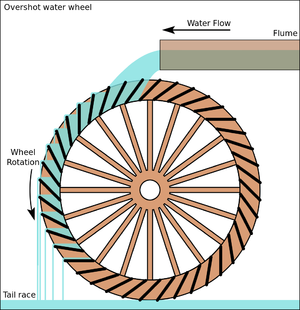 Queuing
A Simple, Deterministic World
departures
Server
arrivals
Queue
Assume requests arrive at regular intervals, take a fixed time to process, with plenty of time between …
A Simple, Deterministic World
Saturation
1
1
Delivered Throughput
Delivered Throughput
Empty Queue
Unbounded
0
1
0
1
Queue delay
Queue delay
time
time
A Bursty World
departures
Server
arrivals
Queue
Arrivals
Q depth
Server
Requests arrive in a burst, must queue up until served
Same average arrival time, but almost all of the requests experience large queue delays (even though average utilization is low)
How to model burstiness of arrival?
“Memoryless”: Likelihood of an event occurring is independent of how long we’ve been waiting
mean arrival interval (1/λ)
Lots of short arrival intervals (i.e., high instantaneous rate)
Few long gaps (i.e., low instantaneous rate)
x (λ)
A Simple Systems Performance Model
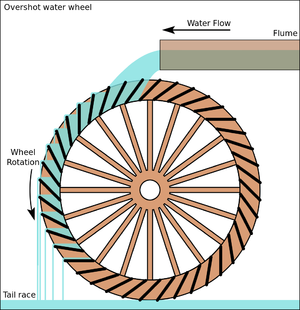 Mean 
(m)
Distribution
of service times

mean
Memoryless
Background: Random Distributions
Departures
Arrivals
Queuing System
Steady State Queuing Theory
Queue
Server
Queuing Theory applies to long term, steady state behavior
Arrival rate = Departure rate

Arrivals characterized by some probabilistic distribution

Departures characterized by some probabilistic distribution
Little’s Law Applied to a Queue
When applied to a queue, we get:
Average Arrival Rate
Average length of the queue
Average time “waiting”
Queue
Server
Some Results from Queuing Theory
Assumptions: system in equilibrium, no limit to the queue, time between successive arrivals is random and memoryless
Some Results from Queuing Theory
Some Results from Queuing Theory (con’t)
Ideal System Performance
Time
Operation Time
“Half-Power Point” : load at which system delivers half of peak performance
Design and provision systems to operate roughly in this regime
Latency low and predictable, utilization good: ~50%
Why unbounded response time?
Assume deterministic arrival process and service time
Possible to sustain utilization = 1 with bounded response time!
time
servicetime
arrival time
Response
Time (ms)
300
200
100
0
100%
0%
Throughput  (Utilization)
                   (% total BW)
Why unbounded response time?
Assume stochastic arrival process(and service time)
No longer possible to achieve utilization = 1
This wasted time can never be reclaimed! So cannot achieve  = 1!
time
A Little Queuing Theory: An Example
Example Usage Statistics:
User requests 10 x 8KB disk I/Os per second
Requests & service exponentially distributed (C=1.0)
Avg. service = 20 ms (From controller+seek+rot+trans)
Questions: 
How utilized is the disk? 
Ans: server utilization,  = Tser
What is the average time spent in the queue? 
Ans: Tq
What is the number of requests in the queue? 
Ans: Lq
What is the avg response time for disk request? 
Ans: Tsys = Tq + Tser
Computation:
	 	(avg # arriving customers/s) = 10/s
	Tser	(avg time to service customer) = 20 ms (0.02s)
	 	(server utilization) =  x Tser= 10/s x .02s = 0.2
	Tq	(avg time/customer in queue) = Tser x u/(1 – u) 	= 20 x 0.2/(1-0.2) = 20 x 0.25 = 5 ms (0 .005s)
	Lq	(avg length of queue) =  x Tq=10/s x .005s = 0.05
	Tsys	(avg time/customer in system) =Tq + Tser= 25 ms
Queuing Theory Resources
Resources page contains Queueing Theory Resources (under Readings):
Scanned pages from Patterson and Hennessy book that gives further discussion and simple proof for general equation: https://cs162.eecs.berkeley.edu/static/readings/patterson_queue.pdf 
A complete website full of resources: http://web2.uwindsor.ca/math/hlynka/qonline.html 

Some previous midterms with queueing theory questions

Assume that Queueing Theory is fair game for Midterm III!
Response
Time (ms)
300
Controller
User
Thread
I/O
device
200
Queue
[OS Paths]
100
Response Time = 	Queue + I/O device service time
0
100%
0%
Throughput  (Utilization)
(% total BW)
Optimize I/O Performance
How to improve performance?
Make everything faster 
More Decoupled (Parallelism) systems
multiple independent buses or controllers
Optimize the bottleneck to increase service rate
Use the queue to optimize the service
Do other useful work while waiting
Queues absorb bursts and smooth the flow
Admissions control (finite queues)
Limits delays, but may introduce unfairness and livelock
When is Disk Performance Highest?
When there are big sequential reads, or
When there is so much work to do that they can be piggy backed (reordering queues—one moment)

OK to be inefficient when things are mostly idle
Bursts are both a threat and an opportunity
<your idea for optimization goes here>
Waste space for speed?

Other techniques:
Reduce overhead through user level drivers
Reduce the impact of I/O delays by doing other useful work in the meantime
2,2
5,2
7,2
3,10
2,1
2,3
Head
User
Requests
3
Disk Head
2
1
4
Disk Scheduling (1/3)
Disk can do only one request at a time; What order do you choose to do queued requests?



FIFO Order
Fair among requesters, but order of arrival may be to random spots on the disk  Very long seeks
SSTF: Shortest seek time first
Pick the request that’s closest on the disk
Although called SSTF, today must include rotational delay in calculation, since rotation can be as long as seek
Con: SSTF good at reducing seeks, but may lead to starvation
2,2
5,2
7,2
3,10
2,1
2,3
Head
User
Requests
Disk Scheduling (2/3)
Disk can do only one request at a time; What order do you choose to do queued requests?



SCAN: Implements an Elevator Algorithm: take the closest request in the direction of travel
No starvation, but retains flavor of SSTF
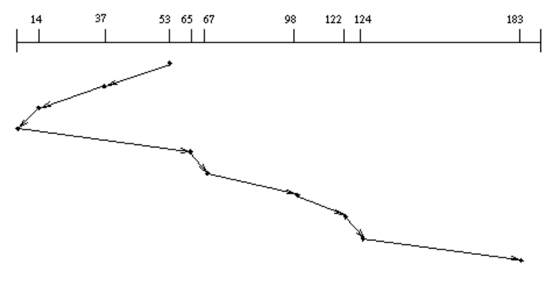 2,2
5,2
7,2
3,10
2,1
2,3
Head
User
Requests
Disk Scheduling (3/3)
Disk can do only one request at a time; What order do you choose to do queued requests?



C-SCAN: Circular-Scan: only goes in one direction
Skips any requests on the way back
Fairer than SCAN, not biased towards pages in middle
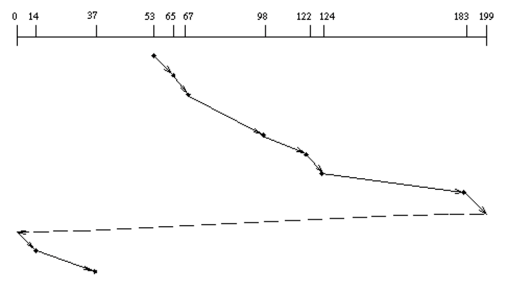 Recall: How do we Hide I/O Latency?
Blocking Interface: “Wait”
When request data (e.g., read() system call), put process to sleep until data is ready
When write data (e.g., write() system call), put process to sleep until device is ready for data
Non-blocking Interface: “Don’t Wait”
Returns quickly from read or write request with count of bytes successfully transferred to kernel
Read may return nothing, write may write nothing
Asynchronous Interface: “Tell Me Later”
When requesting data, take pointer to user’s buffer, return immediately; later kernel fills buffer and notifies user
When sending data, take pointer to user’s buffer, return immediately; later kernel takes data and notifies user
Recall: I/O and Storage Layers
Application / Service
Streams
High Level I/O
File Descriptors
What we covered in Lecture 4
Low Level I/O
open(), read(), write(), close(), …
Syscall
Open File Descriptions
File System
Files/Directories/Indexes
What we will cover next…
I/O Driver
Commands and Data Transfers
Disks, Flash, Controllers, DMA
What we just covered…
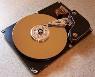 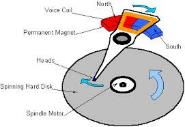 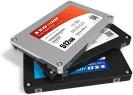 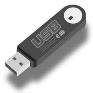 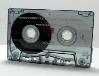 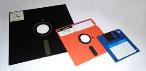 From Storage to File Systems
I/O API and
syscalls
Variable-Size Buffer
Memory Address
Logical Index,Typically 4 KB
Block
File System
Flash Trans. Layer
Hardware Devices
Sector(s)
Sector(s)
Phys. Block
Phys Index., 4KB
Sector(s)
Erasure Page
Physical Index,
512B or 4KB
HDD
SSD
Building a File System
File System: Layer of OS that transforms block interface of disks (or other block devices) into Files, Directories, etc.
Classic OS situation: Take limited hardware interface (array of blocks) and provide a more convenient/useful interface with:
Naming: Find file by name, not block numbers
Organize file names with directories
Organization: Map files to blocks
Protection: Enforce access restrictions
Reliability: Keep files intact despite crashes, hardware failures, etc.
Recall: User vs. System View of a File
User’s view: 
Durable Data Structures
System’s view (system call interface):
Collection of Bytes (UNIX)
Doesn’t matter to system what kind of data structures you want to store on disk!
System’s view (inside OS):
Collection of blocks (a block is a logical transfer unit, while a sector is the physical transfer unit)
Block size  sector size; in UNIX, block size is 4KB
Translation from User to System View
File
System
File(Bytes)
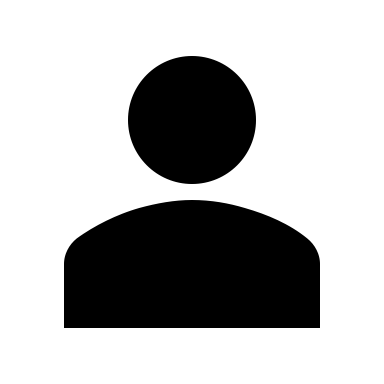 What happens if user says: “give me bytes 2 – 12?”
Fetch block corresponding to those bytes
Return just the correct portion of the block
What about writing bytes 2 – 12?
Fetch block, modify relevant portion, write out block
Everything inside file system is in terms of whole-size blocks
Actual disk I/O happens in blocks
read/write smaller than block size needs to translate and buffer
Disk Management
Basic entities on a disk:
File: user-visible group of blocks arranged sequentially in logical space
Directory: user-visible index mapping names to files

The disk is accessed as linear array of sectors
How to identify a sector?
Physical position
Sectors is a vector [cylinder, surface, sector]
Not used anymore
OS/BIOS must deal with bad sectors
Logical Block Addressing (LBA)
Every sector has integer address 
Controller translates from address  physical position
Shields OS from structure of disk
What Does the File System Need?
Track free disk blocks
Need to know where to put newly written data
Track which blocks contain data for which files
Need to know where to read a file from
Track files in a directory
Find list of file's blocks given its name
Where do we maintain all of this?
Somewhere on disk
Conclusion
Disk Performance: 
Queuing time + Controller + Seek + Rotational + Transfer
Rotational latency: on average ½ rotation
Transfer time: spec of disk depends on rotation speed and bit storage density
Devices have complex interaction and performance characteristics
Response time (Latency) = Queue + Overhead + Transfer
Effective BW = BW * T/(S+T)
HDD: Queuing time + controller + seek + rotation + transfer
SDD: Queuing time + controller + transfer (erasure & wear)
Systems (e.g., file system) designed to optimize performance and reliability
Relative to performance characteristics of underlying device
Bursts & High Utilization introduce queuing delays
Queuing Latency:
M/M/1 and M/G/1 queues: simplest to analyze
As utilization approaches 100%, latency  
			Tq = Tser x ½(1+C) x /(1 – ))